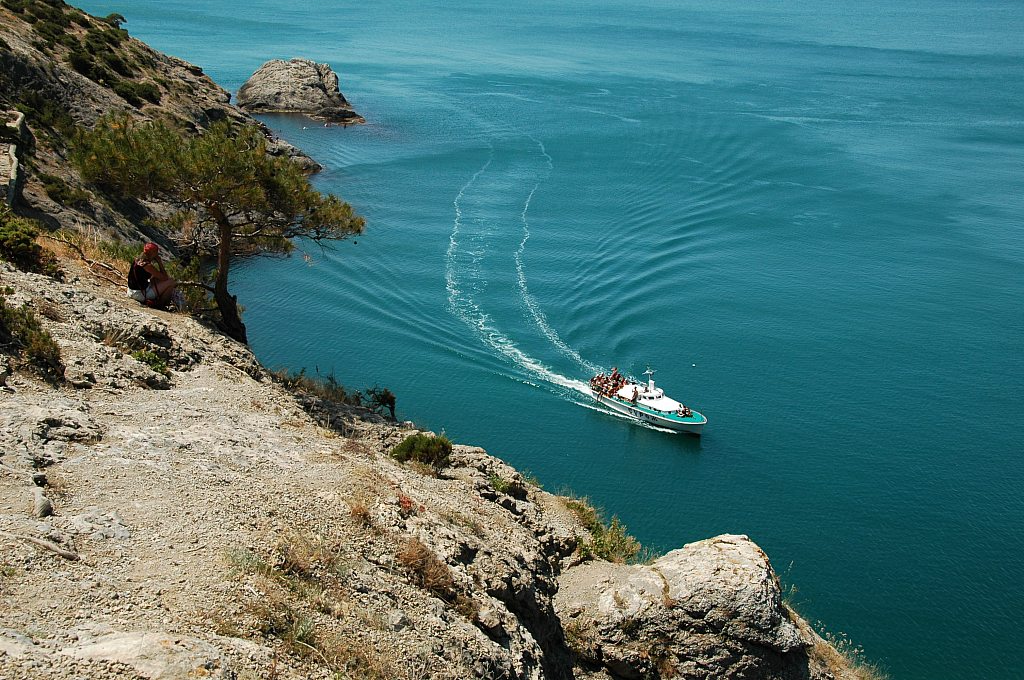 Моя малая Родина
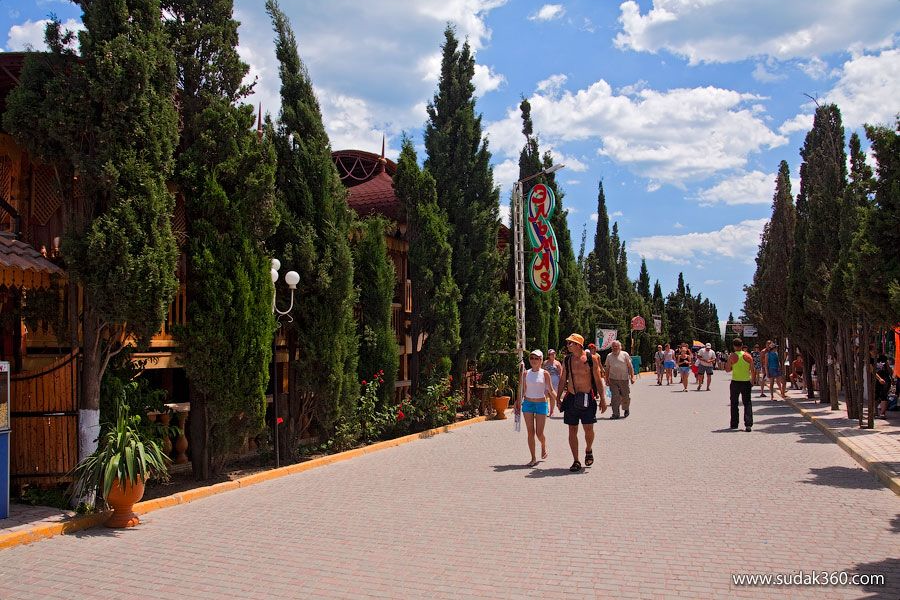 Утром солнышко встает, Нас на улицу зовёт. Выхожу из дома я:  – Здравствуй, улица моя! Я пою и в тишине Подпевают птицы мне. Травы шепчут мне в пути: – Ты скорей, дружок, расти! Отвечаю травам я, Отвечаю ветру я, Отвечаю солнцу я: – Здравствуй, Родина моя!(В. Орлов)
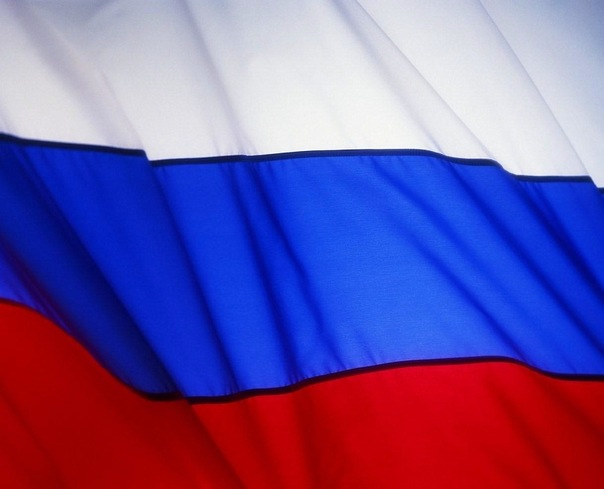 РоссияКрымСудак
Лишь запах чабреца, сухой и горьковатый, Повеял на меня - и этот сонный Крым, И этот кипарис, и этот дом, прижатый К поверхности горы, слились навеки с ним.
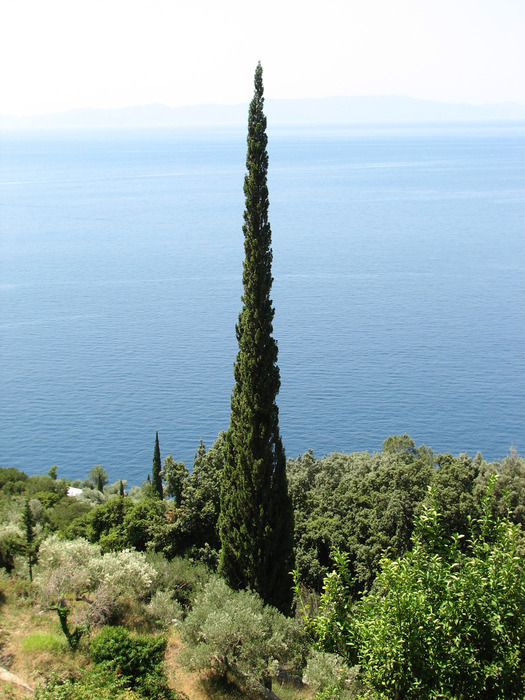 Николай Заболоцкий
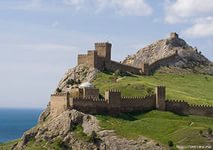 О Крым, ты прекрасен природой своейКрасавица Ялта жемчужина в нейЛюбовь моя нежна и так великаК красотам родного мне Судака
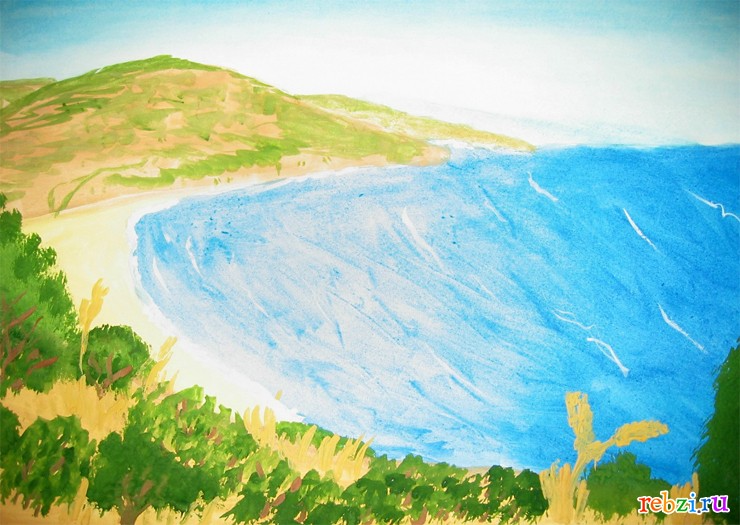 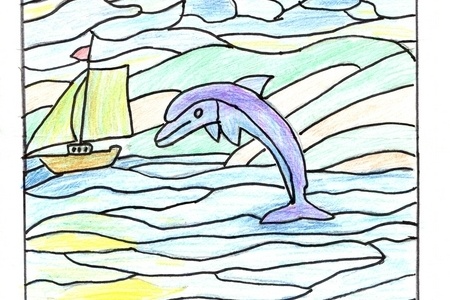 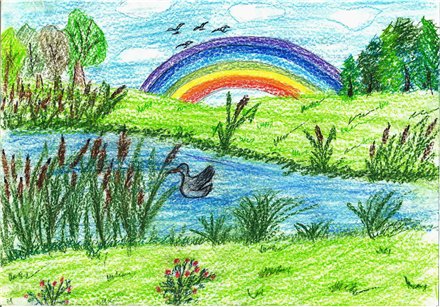 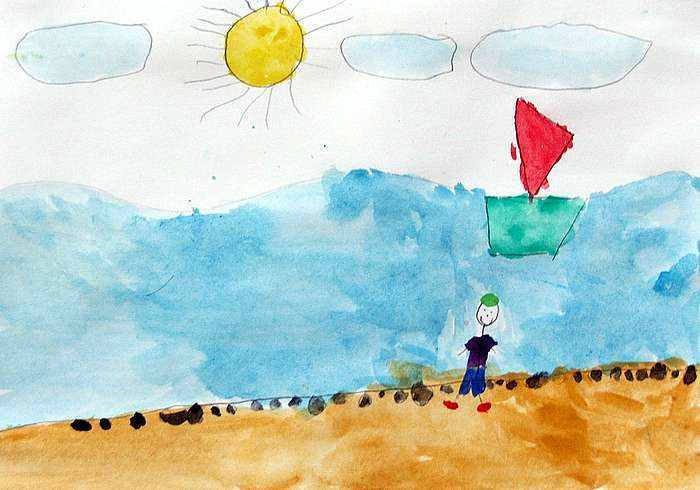 Презентацию составила: учитель начальных классовЛефтерова Ирина Анатольевна